Slovak Youth Institute
Youth volunteering     Current state of play in Slovakia
Youth report 2014:
mapp current life condition of young people 
inform us about their living situation 
outlines current challenges in specific areas of policy in relation to youth. 

Engaged in volunteering
27.5% of the total Slovak population 
25.7%  of youth.
usually deal with more than one voluntery service.

The most frequent:
Helping organizations carry out their activities and achieve their goals
providing an individual support to a person or to a specific group of people (e.g. within an organization, in household, on streets...)
Fields of youth volunteering

social services (28.6%) of volunteers are actively involved. 


children and youth organizations (22.6% of youth). 



culture, art and environment protection
(envolving 11.9% of volunteers).
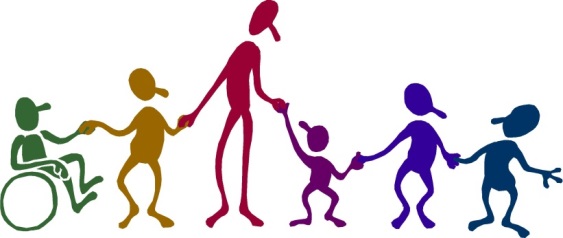 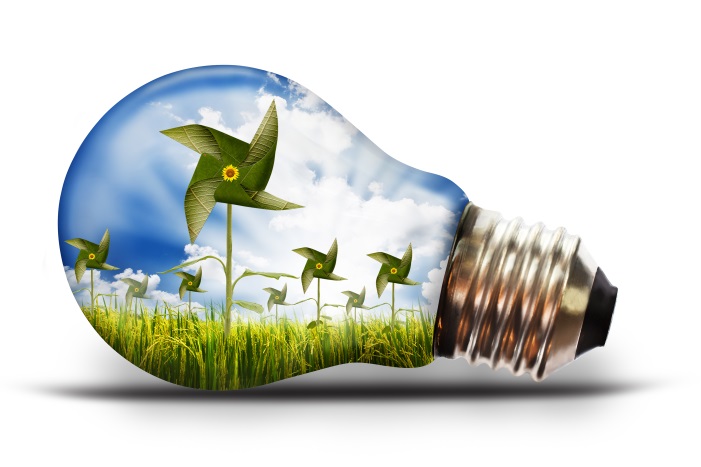 Strategic objective: 
Engage in volunteering as many young people from various groups as possible by means of creating varied voluntary opportunities reflecting young people’s current needs and trends within volunteering and ensure young people’s sustainability in volunteering. 

Interlink volunteering with formal education at all degrees and types of schools. 

Encourage recognition of skills acquired through volunteering by the system of formal and non-formal education and labour market. 

Promote benefits flowing from volunteering for individuals and for the society and raise awareness about value of volunteering.
Encourage young people’s volunteering, who have specific needs. 

Create tools for support of organisations working with young volunteers, so that they are able to reflect young people’s specific needs. 

Create conditions (financial, personal and organisational) for long-term volunteering programmes engaging young people. 

-    Encourage young volunteers’ cross-border mobility.
The legal framework for volunteering

 The Volunteering act (2011) 

 The Youth work support act (2008)


The                    benefits/ achievements:
	                       
  	- basic terms defined;
	- simplified entering Slovak organizations;
	- long-term voluntary service = regular work within the pension security scheme.
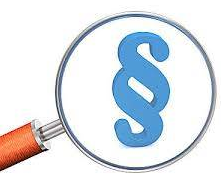 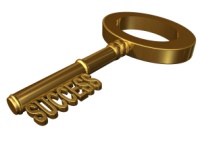 National volunteering supported by National grant scheme for youth 

IUVENTA – Slovak Youth Institute & platform of volunteering organizations 			www.dobrovolnictvo.sk

International volunteering supported by European Voluntery Service 
 
More than 120 EVS organizations

Hosting: more than 800 volunteers
Germany, France and the Czech Republic

Sending: up to 500 young Slovaks 
The Netherlands, Germany and the Czech Republic
From non-programme countries: interested in Georgia and Russia.

At present: 
Re-accreditation process of EVS organizations
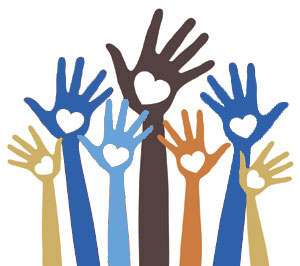 Thanks for your attention 

Miroslava Gajdošová 
Ministry of Education, Science, Research and Sport of SR
Katarína Kňažíková
NA of the EU Erasmus+ Programme for Youth and Sport

Andy Strnád
Center Of Leisure Time Activities - JUNIOR
NEXT challenges for volunteering in Slovakia

To spread information about EVS among alien police department – 
with the aim to simplify the process of granting a temporary residence  

To eliminate administrative and legal obstacles in the health insurance process for Slovak volunteers leaving for abroad (volunteers must pay high sums for health insurance even when being secured by AXA) 

To support exchange of volunteers with fewer opportunities (also CBC) through better supporting of organizations 

To start implementing national home volunteering service for NEETS within the Youth garantee scheme